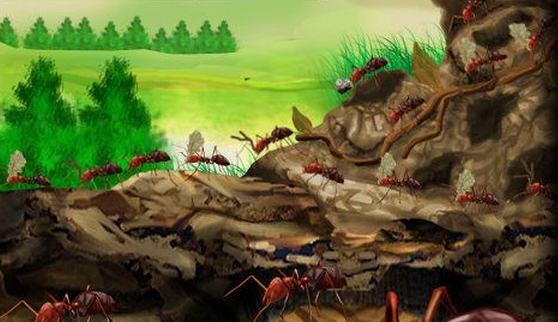 Inscription à toolz en8 Etapes
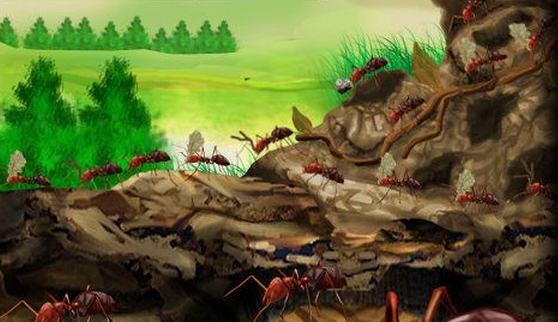 1 ° Etape
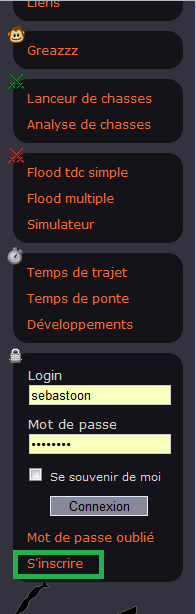 Cliquer sur s inscrire
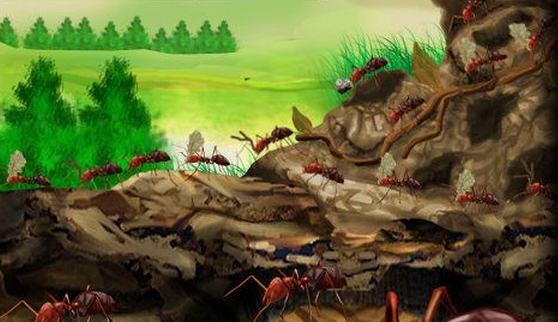 2° Etape
Remplir les données demandées
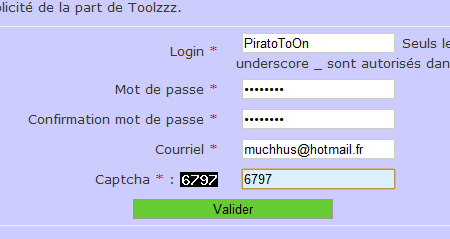 Astuce :
Pour facilité la confirmation de vos pseudo plus tard indiquer votre pseudo fourmizzz du serveur 3
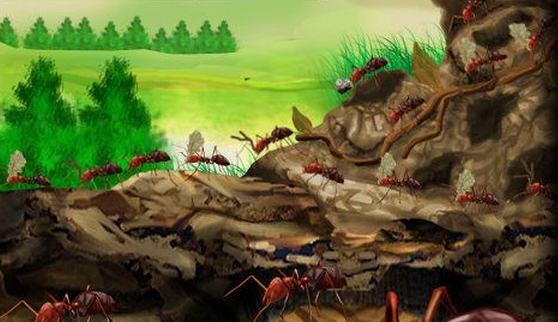 3° Etape
Message de confirmation que vous devez recevoir
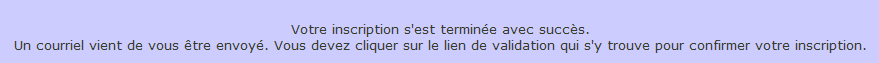 Attention : 

Le message de confirmation peut se trouver dans vos indésirable
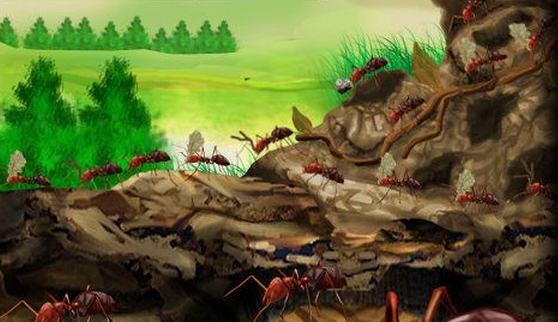 4° Etape
Votre adresse est confirmée comme ceci
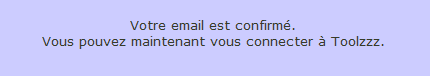 Connectez vous
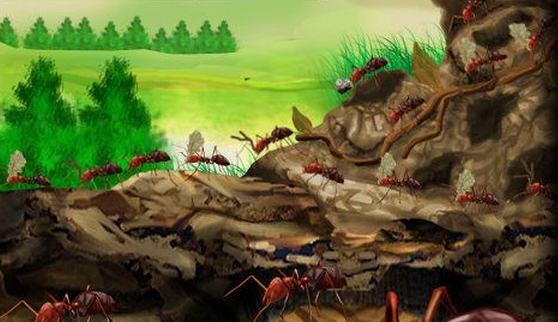 5° Etape
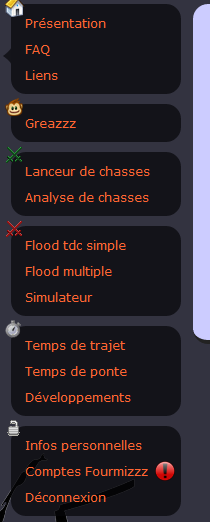 Cliquer sur compte fourmizzz

Infos personelles je vous laisse faire vous etes grand 
Vous remarquez qu il  y a tout un tas d option, vous decouvrirez plus tard par vous-même
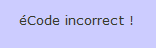 Ca on s en fou c’est normal 
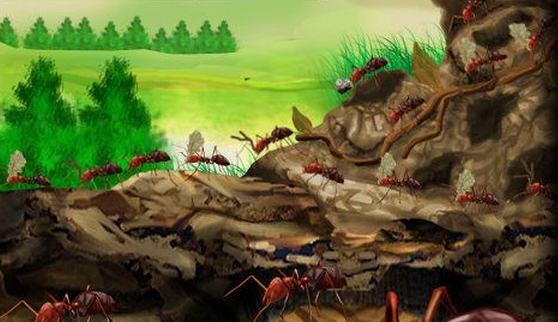 6° Etape
Remplissez les donées tres precisement
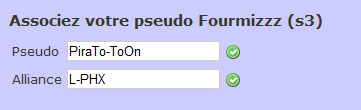 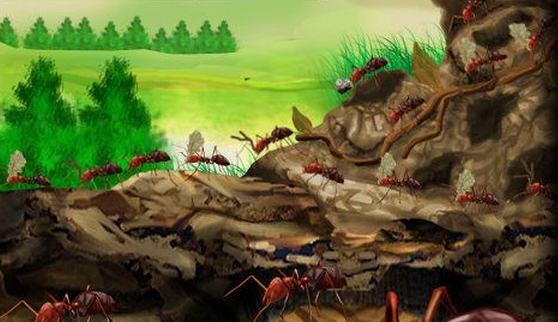 7° Etape
Puis cliquez sur envoyer
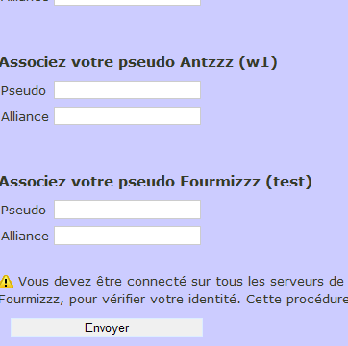 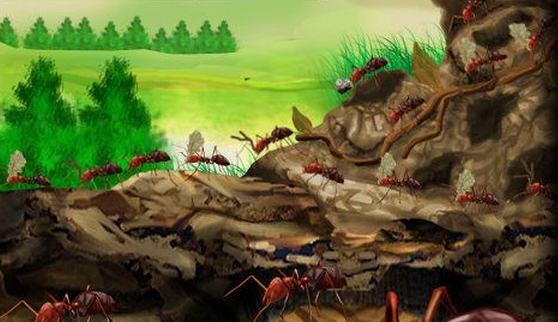 8° Etape
Vous devez attendre que jokovitche valide votre compte
Mais en attendant  vous pouvez mp bazoo pour qu il valide votre alliance
Ne fois cela ait vous avez fini.